Aquired Heamolytic Anemia
Acquired hemolytic anemia (HA):
Immune: 
Alloimmune          
Autoimmune (Cold & Warm)
Non –immune 
Mechanism of Immune HA. 
Warm AIHA: 
Antibody involved.
Clinical features.
Laboratory features.
Classification (Etiology)
Cold AIHA:
Antibody involved.
Clinical features.
Laboratory features.
Classification.
Classification of Haemolytic Anaemias
------------------------------------------------------------------------------------------------------------------------------------------------------------------------------ ------------------------
Hereditary		       		 Acquired
--------------------------------------------------------------------------------------------------------------------- ---------------------------------------------------------------------------------
Membrane				Immune			
Hereditary spherocytosis, 	Autoimmune
hereditary elliptocytosis		Warm antibody type
						Cold antibody type
Metabolism				Alloimmune
G6PD deficiency, 			Haemolytic transfusion 						reaction	
pyruvate kinase deficiency	Haemolytic disease of the 
						newborn
Heamolytic Aneamia
Hemolysis:
Premature destruction of RBCs.
Hemolysis could be due to:
Defect in the RBCs (intra - corpuscular) as in congenital hemolytic anemia.
Defect in the surrounding environment 
(extra-corpuscular) as in acquired anemia.
Extravascular hemolysis
Extravascular hemolysis happens in the RES (spleen & liver mainly).
Macrophages engluf RBCs, degrade hemoglobin, releasing amino acids from globin and bilirubin from heme (والباقي من البايو)
Intravascular hemolysis
Compliment mediated degradation of RBCs releasing free hemoglobin that is either:-
Forms methemoglobin
Bind to haptoglobin
Bind to Albumin
Released in urine as free hemoglobin (hemoglobinuria
Causes of intravascular haemolysis 
_______________________________________________________________________________________________________________

Mismatched blood transfusion (usually ABO)
G6PD deficiency with oxidant stress
Red cell fragmentation syndromes
Some autoimmune haemolytic anaemias
Some drug-and infection-induced haemolytic anaemias
Proxysmal nocturnal haemoglobinuria
March haemoglobinuria
Unstable haemoglobin
_______________________________________________________________________________________________________________
Manifestations due to Hemolysis
____________________________________________________________________________________________________________________________________________________

Biochemical consequences of extravascular haemolysis
Hyperbilirubinaemia (unconjugated)
Reduced serum haptoglobin

Biochemical consequences of intravascular haemolysis
Reduced serum haptoglobin
Haemoglobinaemia
Haemoglobinuria
Methaemalbuminaemia *
Reduced haemopexin levels *

Morphological evidence of damage of red cells
Microspherocytes, red cell fragments, sickle cells

Reduced red cell life-span

* Now rarely used in investigating a patient.
_______________________________________________________________________________________________________________
Manifestations due to increased RBC production
_______________________________________________________________________________________________________________

Peripheral blood
Reticulocytosis and erythroblastoaemia;
Macrocytosis

Bone marrow
Erythroid hyperplasia; reduced
Myeloid/erythroid ratio
normal reatio: myeloid 3 : erythroid 1  (3:1)

Bone
Changes in the skull and tubular bones
_______________________________________________________________________________________________________________
The lifespan of the RBC becomes 20 days in hemolytic aneamia
(normal = 120 days of course ^_^)
Gallstone (cholestasis)
 - due to increased bilirbuin
 - causes obstructive jaundice
ACQUIRED HEMOLYTIC ANEMIAS
Immune hemolytic Anemia:  due to deposition of immunoglobulins and/or complement.
It could be:
Erythrocytes are destroyed 
a]		Alloimmune: “Foreign” antibodies are 	destroying RBCs e.g. hemolytic transfusion 	reaction or hemolytic disease of the newborn.
b]		Autoimmune:
AUTOIMMUNE HEMOLYTIC ANAEMIAS
Group of hemolytic anaemias in which there is development of antibodies directed against antigens on the surface of the patients own RBCs.  The antibodies are usually IgG or less commonly IgM and some bind complement.  
Classification of Autoimmune Hemolytic Anaemia:
According to the temperature at which the antibody reacts with the RBCs:
			1.	Warm	:	at 37oC. 
			2.	Cold	:	< 37oC.
Mechanism of AIHA:
Destruction of RBCs can be either: cell mediated or complement mediated. 
Cell mediated: Destruction is through macrophages with receptors for:
			1.	FC portion of immunoglobulin.	 or
			2.	Complement bound to RBCs.
B.	Complement mediated: Destruction or (Lysis) of the cell is directly by complement.
Receptor for FC Portion
     
                                    IgG                            FC Portion receptor

                         
                  


                   RBC                
        
                                                           FC portion
        
                                                                                                     Macrophages                                                                           
	-	Important in warm type.                         
	-	Causes phagocytosis (associated extravascular hemolysis).
	-	Spleen play a major role in the destruction of RBCs.  Liver to a 	lesser extent because of rapid circulation.
C3 Receptor

                     RBC                                                         
                                                                                        C3 Receptor





             
                                   
			  C3
                      

                                                                                             Macrophages
		-	Important in cold type.
		-	Causes Phagocytosis.
		-	Liver plays a major role because of abundance of C3 receptor 
			holding macrophages.  Spleen plays a lesser role unless it is 		enlarged.
Classification of immune haemolytic anaemias
Autoimmune haemolytic anaemia
Warm antibody type
	     Idiopathic
	     Associated with
		-  auto immune disease
		-  lymphoproliferative disorders
		-  infections
		-  some cancers
		-  drugs
Cold antibody type
	Cold agglutinin syndromes
	Cold haemagglutinin disease (idiopathic)
	Associated with
	-	infections
	-	lymphoproliferative disorders
	Paroxysmal cold haemoglobinuria
Classification of immune haemolytic anaemias (Continued)
Alloimmune haemolytic anaemia
	Induced by red cell antigens
		Haemolytic transfusion reactions
		Haemolytic disease of the newborn
		Allograft associated
	Drug induced
		Antibody/macrophage mediated
		Antibody/complement mediated
Autoimmune haemolytic anaemias: classification
 -------------------------------------------------------------------------------------------------------------------------------------------------------------------
Warm type				Cold type
 -------------------------------------------------------------------------------------------------------------------------------------------------------------------

Idiopathic				Idiopathic
Secondary				Secondary
SLE, other ‘autoimmune’ diseases	Infections – Mycoplasma
CLL, lymphomas			   pneumonia, infectious
Drugs, e.g. methyldopa, fludarabine	   mononucleosis
						Lymphoma 
						Paroxysmal cold
						     haemoglobinuria
						Rare, sometimes associated with
 						   infections, e.g. syphilis
 -------------------------------------------------------------------------------------------------------------------------------------------------------------------
WARM AUTOIMMUNE HEMOLYTIC ANAEMIA
Etiology (Classification)
     A.	Idiopathic: 30% of the cases (Primary)
     B.	Secondary:
		1.	Autoimmune diseases: e.g. systemic lupus 				erythematosis (SLE), rheumatoid arthritis.
		2.	Lymphoproliferative diseases: e.g. Chronic 				lymphocytic leukemia, lymphoma.
		3.	Malignancies: e.g. ovarian carcinoma.
		4.	Post viral infections.  
		5.	Drugs: e.g. methyldopa (Aldomet).
Antibody Features:
	*	Warm antibody (37oC)
	*	Usually IgG
	*	Usually has Rh specificity.
Clinical Features of Warm AIHA:
	*	Lethargy, Pallor.
	*	Jaundice due to cholestasis (galllstones)
	*	Splenomegaly, hepatomegaly.
Laboratory Features of Warm AIHA:
	*	Peripheral Blood:	*   Anaemia
					*   Polychromasia.
					*   Spherocytes
					*   Nucleated RBCs
	*	Reticulocyte count:  ↑
	*	Bone Marrow: Erythroid hyperplasia.
	*	Chemistry: ↑ Bilirubin, mostly indirect.
	*	Coombs test (Direct antiglobulin test): to detect antibodies 	covering 	the RBCs by using an anti-immunoglobulin (i.e. 	antibody vs. the 	attached anti-immunoglobulin).  This 	reaction causes agglutination.
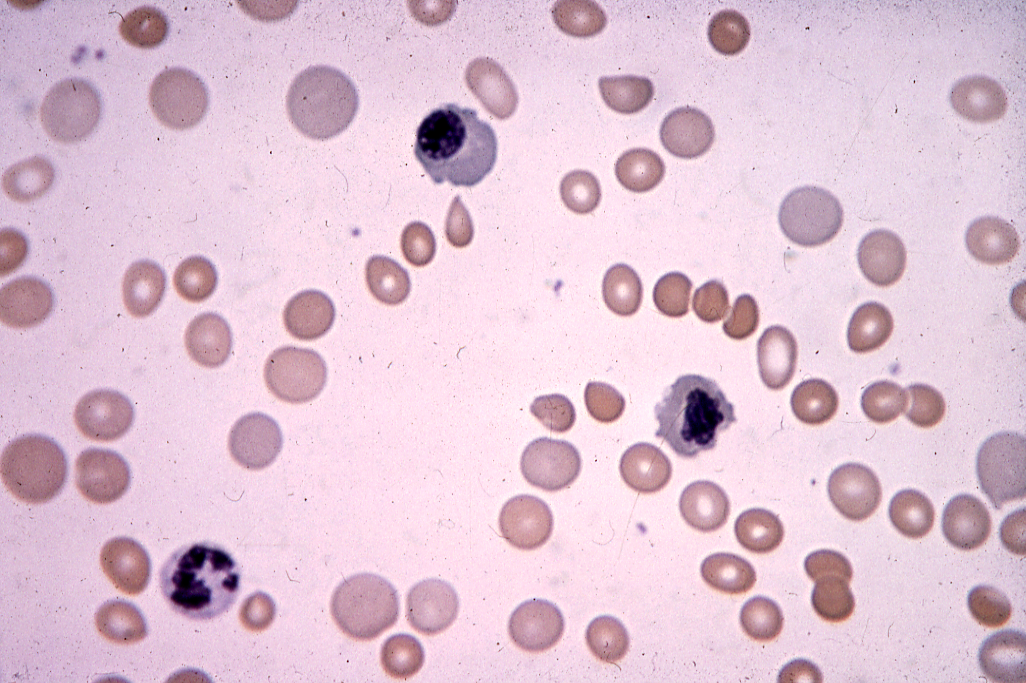 COOMB’S TEST
Antiglobulin Test                                                     



        RBC

	
        
         Red cell with bound antibody to            Anti-immunoglobulin
	memebrane antigen



          

          RBC
                                                                                                             RBC
                                                 Agglutination
Quinidine: Complement & antibody mediated
Penicillin: antibodies attack RBC-drug complex
Methyldopa: antibodies attack RBCs
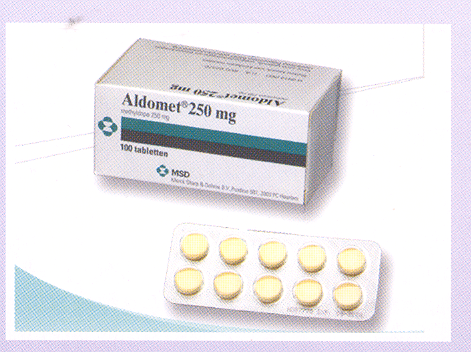 .
.
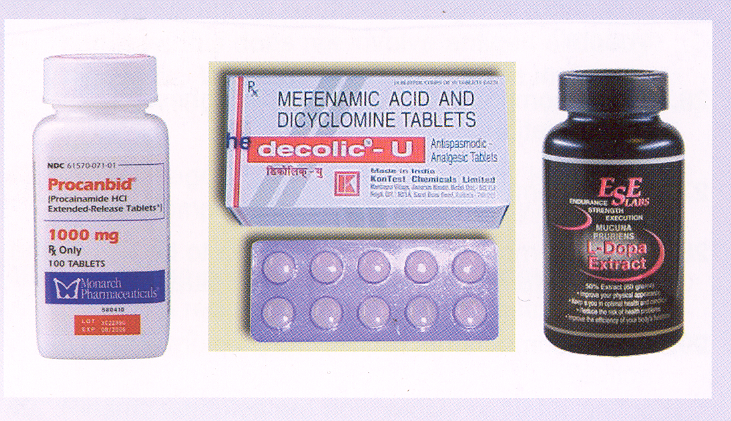 Treatment of Auto-immune hemolytic anaemia (Warm)
 	1.	Removal of the underlying cause.
	2.	Corticosteroids.
	3.	Splenectomy to decrease extravascular hemolysis
	4.	Immuno-suppression: e.g. with azathioprine.
			 monolonal anti-CD20 (retriximab)
				this kills the CD-20 that is responsible 				for autoimmunity.
COLD AIHA
Class:  /Cold agglutinin syndrome.
		\Paroxysmal cold hemoglobinurea.
Cold agglutinin syndrome:
	Characterized by the presence of cold agglutinins in the patient’s serum.  These are antibodies that cause agglutination of RBCs at cold temperature.  
Mechanism:
Cell-mediated by macrophages with receptors for complement (extravascular)


Occur more in western (cold) countries and in winter
Mechanism of cold automimmune hemolysis
By 1 of 2 mechanisms:
 1. Cell mediated by macrophages with receptors for complement:
IgM cold agglutinins bind RBCs in peripheral circulation, where the temperature 10-20oC causing complement activation.  Complement bind to RBCs. 
RBCs, with complement attach to macrophages through the complement receptor      causing phagocytosis. The destruction is mainly extra vascular, in the liver because it contains a large number of macrophages with complement receptors. Spleen plays a lesser role unless it is enlarged. This mechanism is important in the cold type.
2.	Complement Mediated


RBC  		Complement		Hemolysis

*	 Direct lysis by complement, causes intravascular hemolysis. Seen in paroxysmal cold hemoglobin urea (a type of cold autoimmune hemolytic anemia).
*	Causes intravascular hemolysis.

Usually Cold AIHA especially in paroxymal cold hemoglobinurea (a type of cold AIHA).
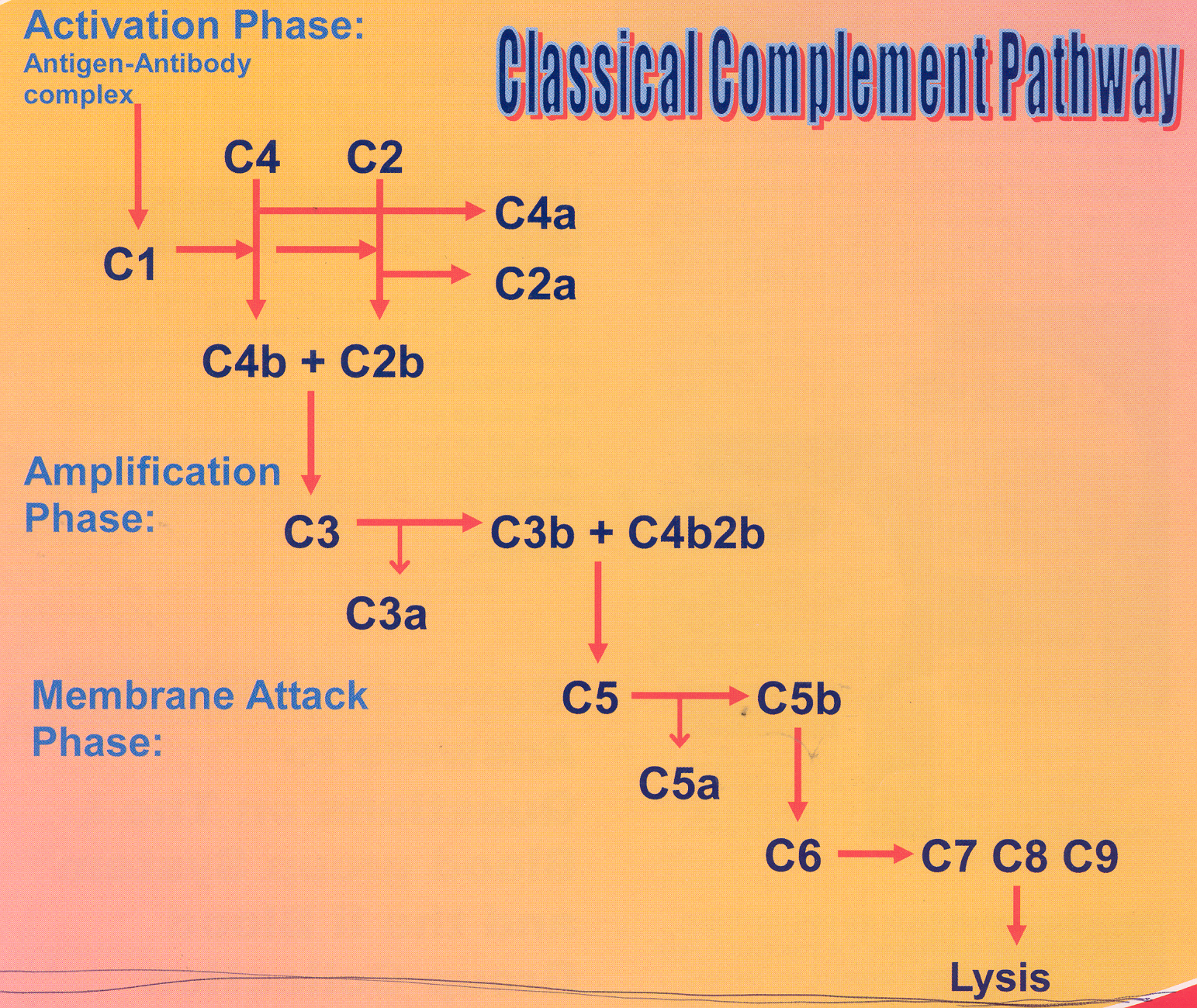 .
Cold Agglutinin Disease:

Antibody characteristics:
	*	Usually IgM 
	*	React with RBCs (agglutinate) on cooling (below 37o)
	*	Complement mediated.
	*	Complement can be detected using complement specific Coombs. 
	*	Specificity for RBCs surface antigens (group) can be anti P, anti I, anit I depending on associated disease.
	*	Antibody usually binds RBCs in peripheral circulation (10-20oC) causing activation of complement.
Classification of Cold Agglutinin syndrome:
*	Primary  - idiopathic (Cold hemagglutinin disease) (CHAD)
*	Secondary – due to infection (polyclonal)

Idiopathic:
	Seen in elderly, run a chronic course.  Usually a benign course.  But many terminate in a B cell lymphoma.  
	Monoclonal proliferation of B cells (Malignancy)
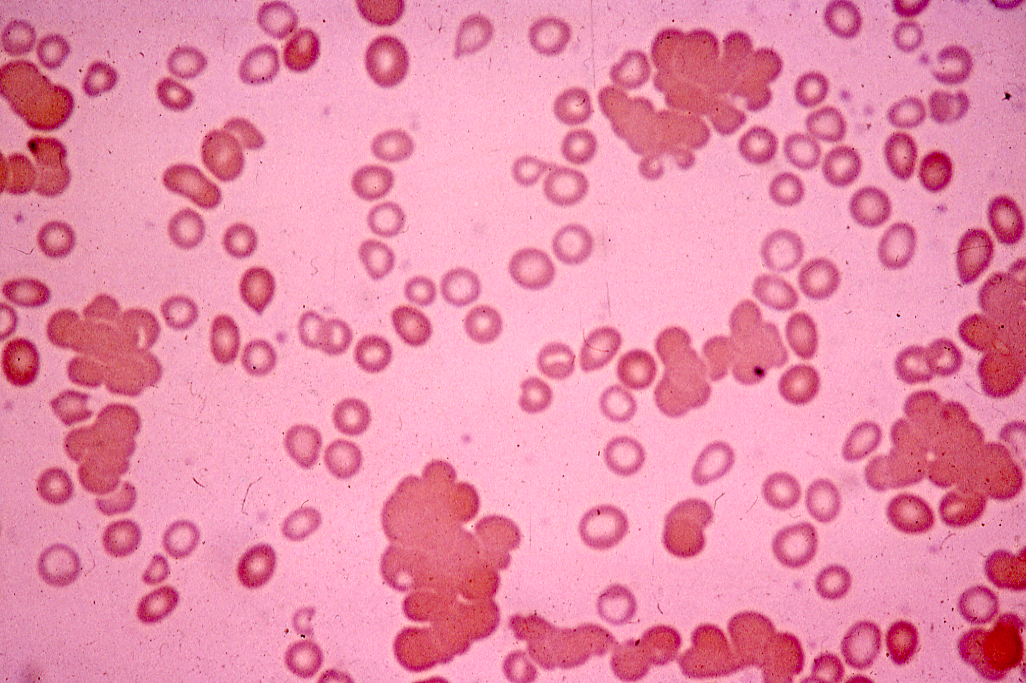 Serological characteristics of cold agglutinins in the cold agglutinin syndromes
---------------------------------------------------------------------------------------------------------------------------
							Anti-I		Anti-i
---------------------------------------------------------------------------------------------------------------------------
Idiopathic (CHAD)*				    M
Secondary to lymphoproliferative disorders		     M		    M	
Secondary to infection:
	Mycoplasma pneumonia			      P
	Infectious mononucleosis			      P		     P
	(EBV)
---------------------------------------------------------------------------------------------------------------------------

M = Monoclonal		P = Polyclonal
* Rarely anti-P monoclonal
Laboratory Findings:
	*	Hemoglobin: low.
	*	Agglutination of RBCs: (clumping) 	seen in 	the 	tube or on film.
	*	MCV ↑ MCH ↑ due to clumbing of RBCs 
	*	Coomb’s test: + for complement but 	not 	IgM 	because IgM dissociates from 	the 	cells in vitro.
	*	Antibody, Screen for specificity e.g. 	Anti I.
	*	Serum protein electrophoresis for 	mononclonal 	band (para-protein) in 	CHAD.
NON-IMMUNE HEMOLYTIC ANAEMIAS

Hemolytic anaemias due to mechanisms or agents other than antibodies +/ or complement e.g.:

	-	Mechanical (traumatic) (fragmentation)
	-	Toxins
	-	Infections
	-	Splenomegaly (hypersplenism)
	-	Burn (physical).
	-	Renal failure and liver failure.
	-	Chemical.
All of the following types are non-immune
Mechanical (Traumatic) (Fragmentation):
This is due to direct trauma (stress) to the RBCs causing fragmentation of the RBCs and intravascular hemolysis.  The fragmented cells can be seen on peripheral blood smears and are called (schistocytes).

Types:
	1.	Cardiac – most common type
		Due to:		1.	Prosthetic valves
				2.	Patches.
				3.	Valvular disease e.g. stenosis.
	2.	Microangiopathic: Mechanical hemolysis due to contact between the RBCs and the abnormal intema of thrombosed, narrowed, necrotic small vessels or fibrin strand formation.
	Caused by many diseases e.g. DIC (Disseminated Intravascular Coagulation), malignant hypertension, disseminated malignancies especially mucin secreting adenocarcinomas, TTP (Thrombotic Thrombocytopenic Purpura), hemolytic uremic syndrome (HUS). 
Causes intravascular hemolysis 
	*	Hemoglobinuria
	*	Hemoglobinemia
	*	↓ haptoglobin.
	*	Fragmented RBCs (Schistocytes) on peripheral blood film.
	*	Hemosidrinurea.
Chemical:   e.g. some toxins e.g. spider venom, snake venom, bacterial toxins, arsenic (As), (Cu). 
Physical:       Burn: Characterized by the presence many spherocytes in the peripheral blood.
Splenomegaly:

Renal Failure and Liver Failure: Due to change in the metabolic structure of the RBCs.
March hemoglobinuria:- Hemoglobinuria following running.  Mechanical destruction occurs in the feet.  Seen in joggers and soldiers.  Benign condition.
Infections:- Many infectious agents can cause hemolytic anaemias due to various mechanisms, e.g.
Malaria: due to:
   *		direct invasion causing intravascular lysis, or/and extravascular lysis. 
   *		immune complex formation.
   *		splenomegaly.
Black water fever: is an example of severe intravascular hemolysis due to faloparum sp.  
Clostridium Perfringens: due to action of lipase and proteinase enzymes produced by the organism.
Meningococcal: due to DIC